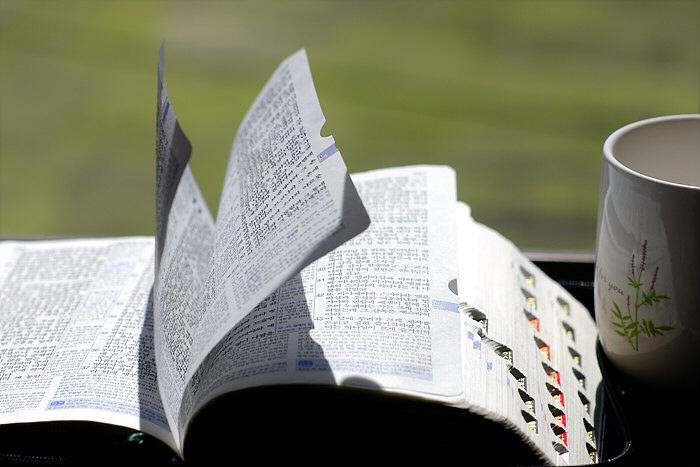 교독문
36번
(시편 90편)
교독문 36번 – 시편 90편
주여 주는 대대에
우리의 거처가 되셨나이다
산이 생기기 전, 땅과 세계도 주께서 조성하시기 전
곧 영원부터 영원까지
주는 하나님이시니이다
교독문 36번 – 시편 90편
주께서 사람을 티끌로 돌아가게 하시고 말씀 하시기를 너희 인생들은
돌아가라 하셨사오니
주의 목전에는 천 년이 
지나간 어제 같으며 
밤의 한 순간 같을 뿐임이니이다
교독문 36번 – 시편 90편
주께서 그들을 홍수처럼 쓸어가시나이다
그들은 잠깐 자는 것 같으며
아침에 돋는 풀 같으니이다
풀은 아침에 꽃이 피어 자라다가
저녁에는 시들어 마르나이다
교독문 36번 – 시편 90편
우리는 주의 노에 소멸되며
주의 분내심에 놀라나이다
주께서 우리의 죄악을 주의 앞에
놓으시며 우리의 은밀한 죄를
주의 얼굴 빛 가운데 두셨사오니
교독문 36번 – 시편 90편
우리의 모든 날이
주의 분노 중에 지나가며
우리의 평생이 순식간에 다하였나이다
우리의 연수가 칠십이요
강건하면 팔십이라도 그 연수의 자랑은 수고와 슬픔뿐이요
신속히 가니 우리가 날아가나이다
교독문 36번 – 시편 90편
누가 주의 노여움의 능력을 알며
누가 주의 진노의 두려움을 알리이까
우리에게
우리 날 계수함을 가르치사
지혜로운 마음을 얻게 하소서
<아 멘>